«Бесплатное профессионально-техническое образование для всех»
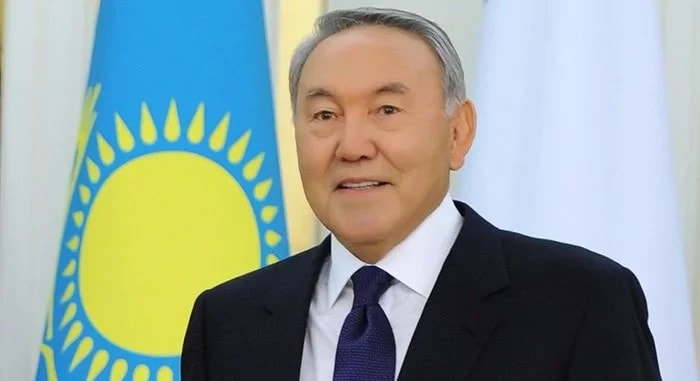 «Все что, создаётся вокруг, это делают рабочие люди. Это создано золотыми руками рабочих, мы должны славить человека труда»						Н.А.Назарбаев
Повторение: Ц И Л И Н Д Р
Sосн=πR², Sбок=2πRH, Sполн=2πR²+2πRH
Sосн = πR²
РАЗВЁРТКА  
ЦИЛИНДРА
Н
Coкp = 2πR
ОСЕВОЕ
СЕЧЕНИЕ
Sосн = πR²
d
H
R
R
Sосн
R
Повторение: Формулы  по теме  «ЦИЛИНДР»
4 R²=d²+ H²,  H²=d²- 4R², 
d²= 4R²+H², Н/d=sin α
 Sосн = πR², 
Sос.сеч =2RH, Sбок =2πRH, 
Sполн = 2πR²+2πRH или
 Sполн = 2πR(R+ H), 
 Vцил  = Sосн·H = πR²H.
α
осевое сечение
Повторение:ТЕЛА  ВРАЩЕНИЯ
Тема урока: Объем и площадь поверхности конуса
Цель урока: познакомить студентов с формулами площади поверхностей и объема конуса и закрепить полученные знания на практике.  
Задачи урока:
обучающая: организовать деятельность студентов и формировать умения и навыков решения задач по вычислению площади поверхностей и объема конуса;
развивающая: развивать активность, умение сравнивать, анализировать, критически мыслить;
воспитательная: развивать социальные компетенции (умение работать в группе, принимать коллективные решения, коммуникативные навыки).
Ожидаемые результаты:
должны знать: формулу вычисления площадей основания конуса, формулу вычисления площадей боковой и полной поверхности конуса, формулу вычисления объема конуса;
должны уметь: применять формулы для решения практических задач.
Конусы вокруг нас
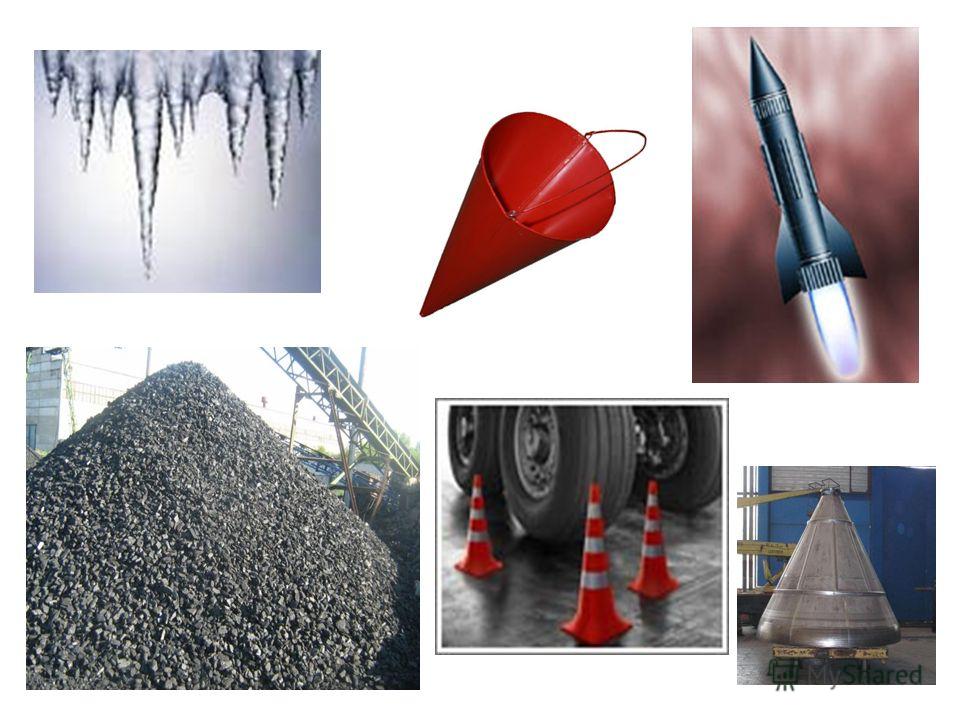 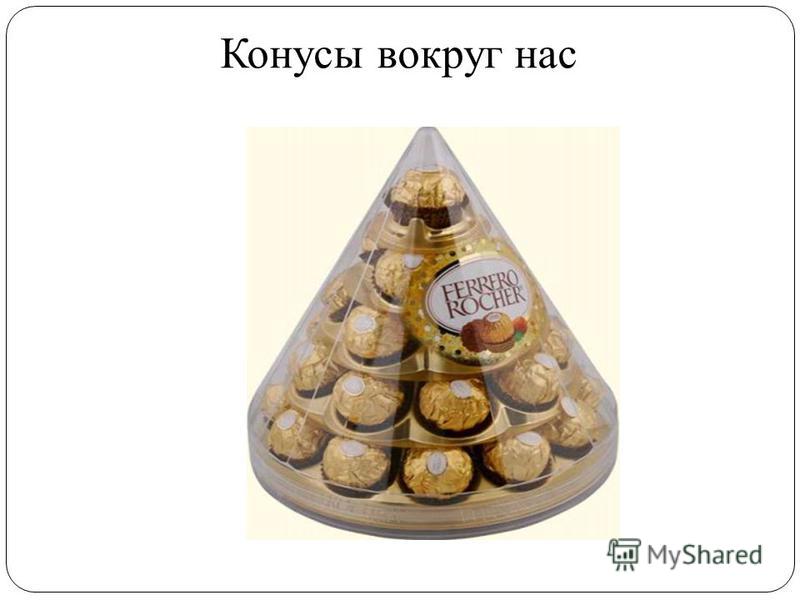 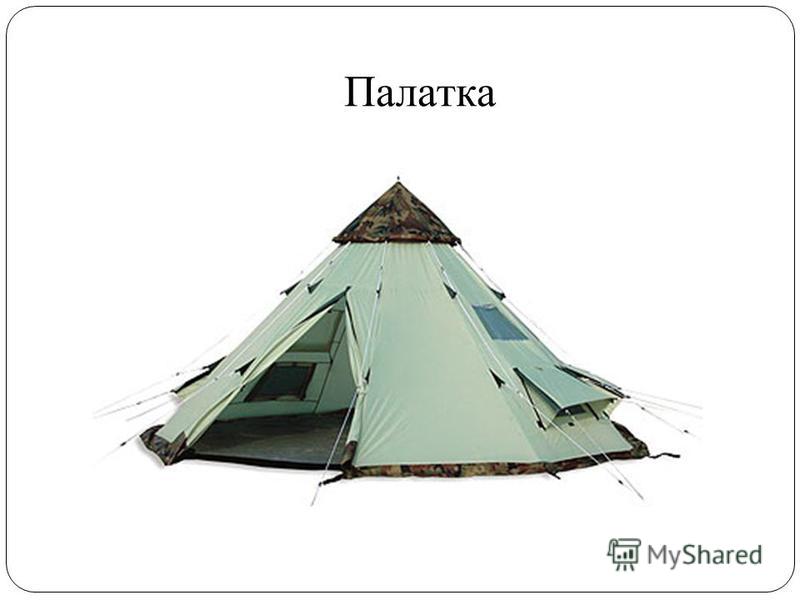 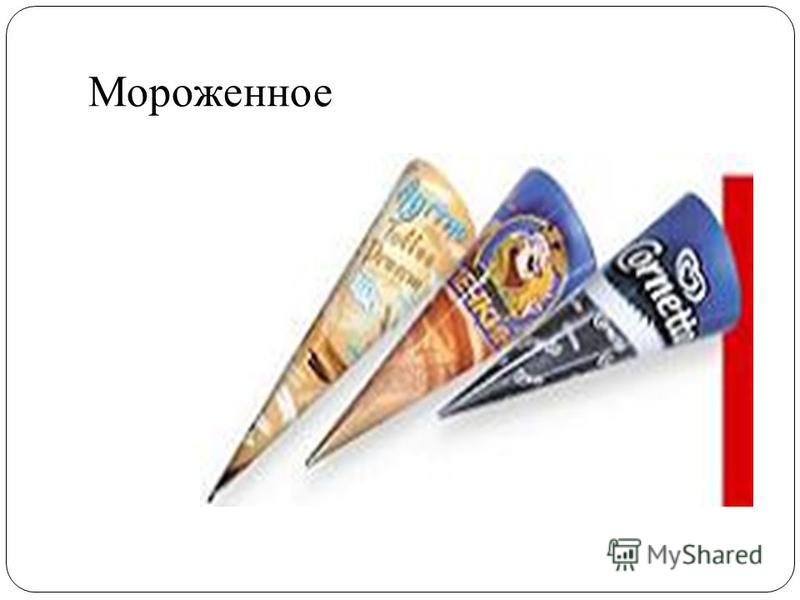 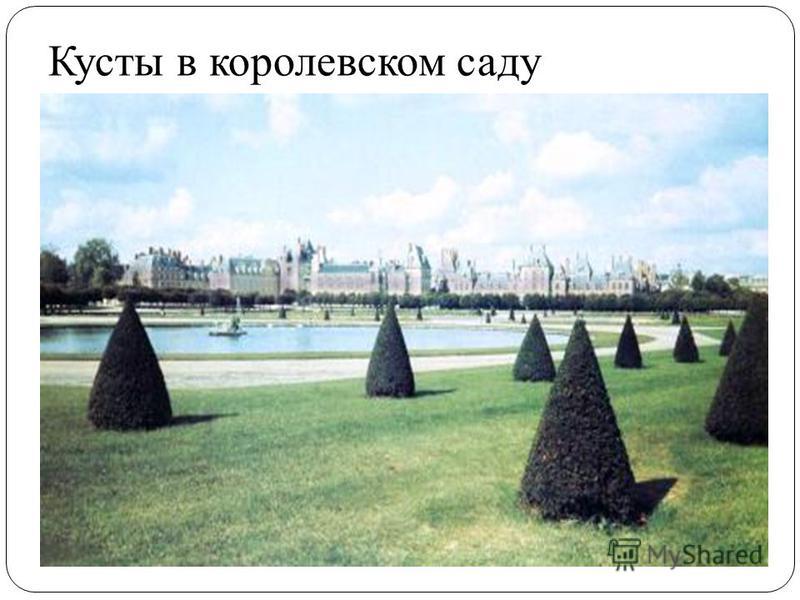 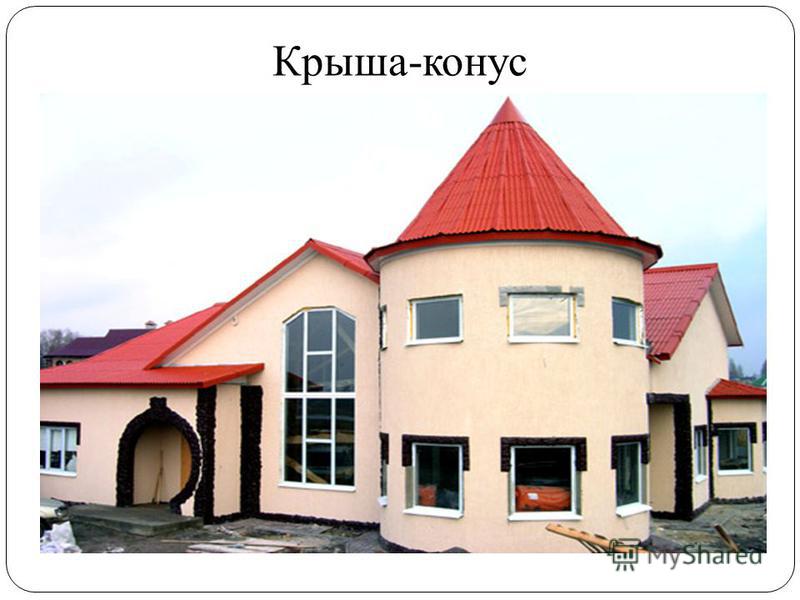 РАЗВЁРТКА КОНУСА
ОСЕВОЕ
СЕЧЕНИЕ
Coкp = 2πR
L
Sосн = πR²
Доказательство формулы объема конуса
Формулу объема цилиндра мы получили из формулы объема призмы. 
А формулу объема конуса мы можем получить из формулы объема пирамиды. Объем пирамиды равен 1/3 произведения площади основания на высоту.  
Объем конуса находится также, как объем пирамиды, т.е. объем конуса равен 1/3 произведения площади основания на высоту.
 Чтобы проверить, надо около конуса надо описать и вписать пирамиду. При неограниченном увеличении числа сторон многоугольников в основаниях пирамид, площади многоугольников неограниченно приближается к площади круга в основании конуса. Действительно, объем конуса равен одной трети произведения площади основания на высоту.
Sос.сеч =R · H.
L
H
α
R
Формулы
S осн = πR² ;  S бок = πRL;   S полн =  πR²+ πR L = πR(R+L)
Сокр = длине дуги развёртки = 2πR
(по теореме  Пифагора)
       L² = R ² + H ² 
       H ² = L² – R ²
         R ²=L² – H ²
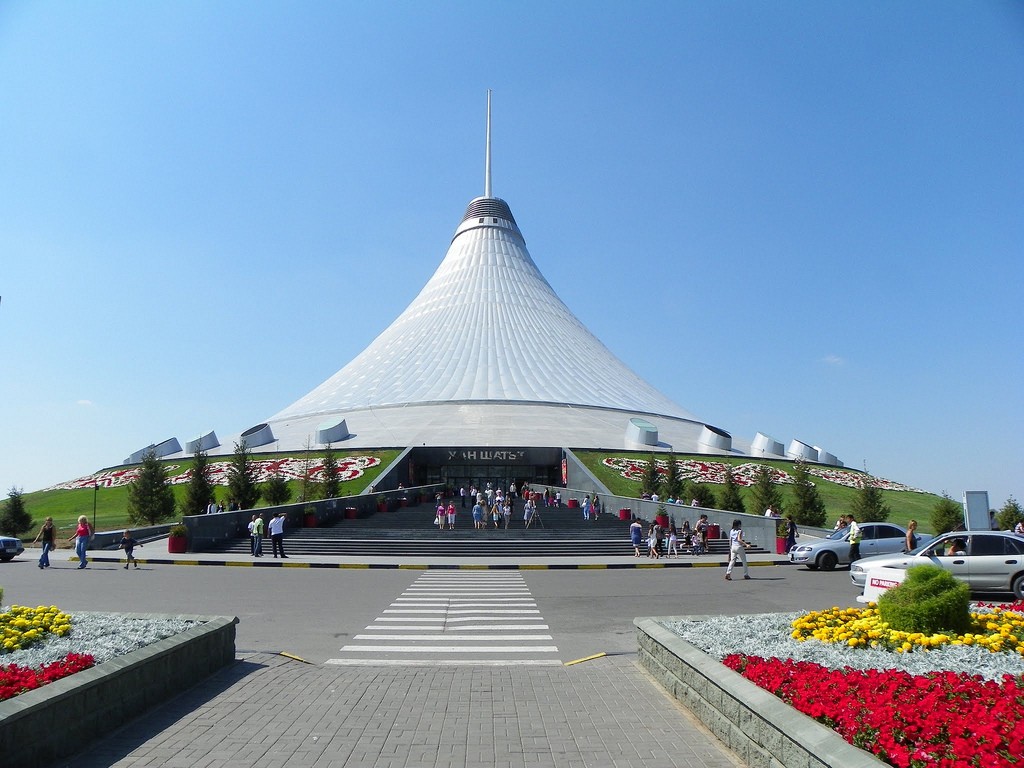 Как называется это здание? Назовите имя архитектора?
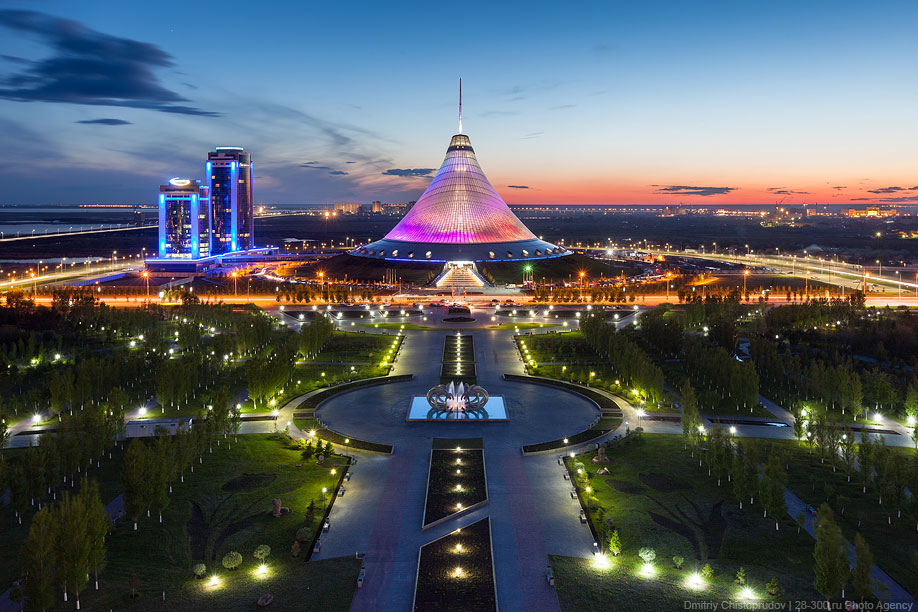 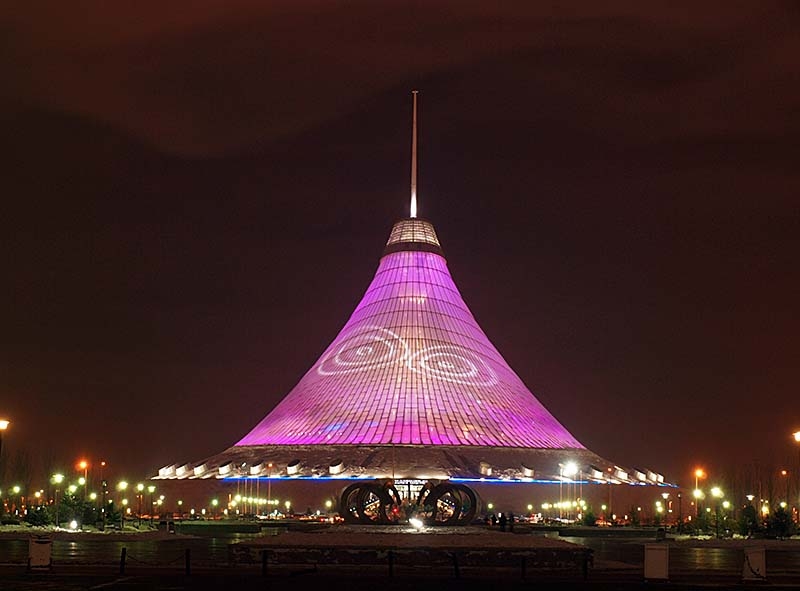 Торгово-развлекательный центр “Хан шатыр”
Хан-Шатыр на левобережье реки Есиль, построенный по проекту британского архитектора Нормана Фостера. Одно из самых высоких сооружений шатровой формы в мире(150 метров).  Начало строительство –сентябрь 2016г. А его открытие в 2010 году было приурочено к 12-летней годовщине Астаны и к 70-летнему юбилею президента Казахстана Нурсултана Назарбаева.
Площадь-  127 000 квадратных метров (6-этажный ТРЦ превышает площадь 10 футбольных стадионов)
Площадь центрального пространства-1500 квадратных метров.
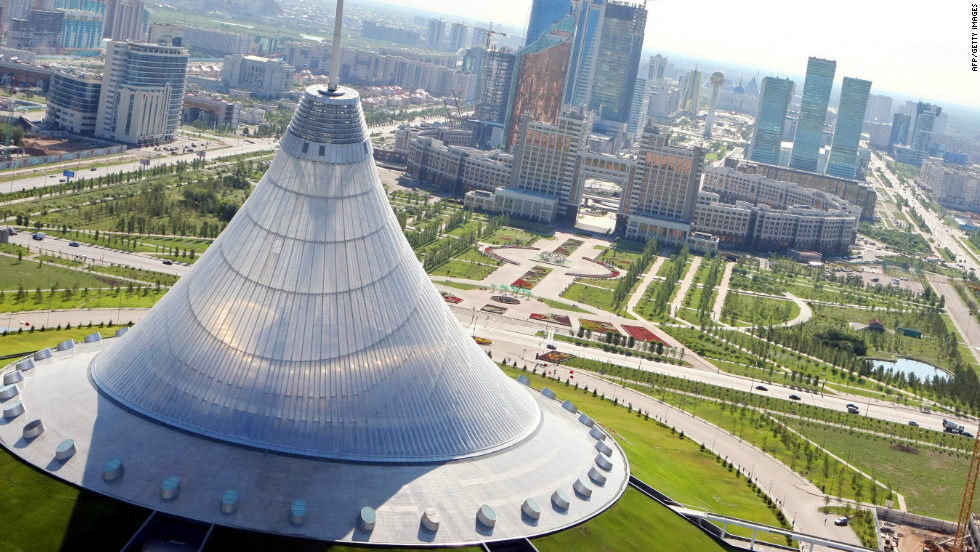 12
5
25 π
90 π
60
100π
L
L
H
H
α
α
R
R
Решение задач
Схема решения задачи
 (Sбок и L) — R  — Sосн — Н   —
          — Sос.сеч — Sполн — V.
Дано: конус
L=13см
S бок = 65π
Найти: R ; Sосн; Н ; Sос.сеч ; Sполн;  V.
Решение: Используемые формулы:
 	S бок = πRL; S осн = πR² ; Н²= L²- R² ;
 	Sос.ceч.= R Н;
 	S полн= πR²+πRL 
	Vкон =1/3 · πR² H
Заполнить таблицу:
Самостоятельная работа
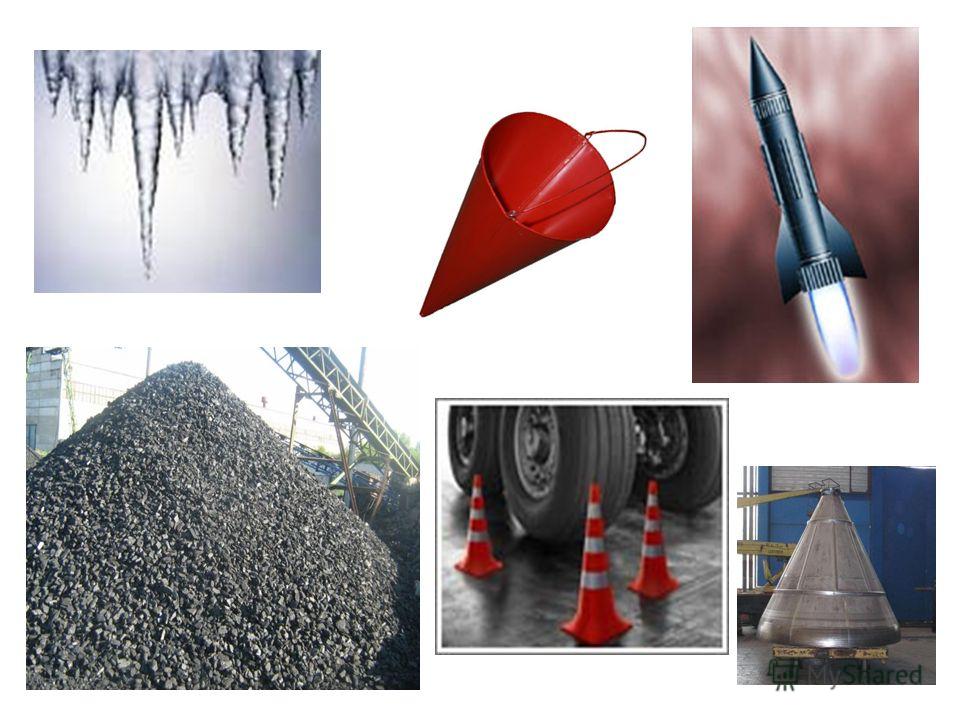 Найти объем пожарного ведра, если диаметр основания 50 см, а образующая 40см. 
Ответ указать в литрах(один литр – это 1 кубический дециметр).
А на следующем уроке мы с вами попробуем вычислить объем обычного ведра. 
Как вы считаете, что нам для этого потребуется, объем какого тела для этого надо уметь находить?
Домашнее задание
Учебник по геометрии. В.Гусев. 
 §9.2 №28, 30, 33.
Темы творческих работ:
Конусы вокруг нас.
Тела вращения в архитектуре.
Способы вывода формулы объема конуса.
Рефлексия “Шесть шляп мышления”
Белая – перечень фактов, (что мы делаем, что мы знаем) информации, цифры, факты. 
Черная – выявление недостатков, трудности.
Желтая-позитивное мышление, что хорошего было на уроке.
Красная-эмоции, выражение чувств, интуиции.
Зеленая-применение  опыта, новые идеи. 
Синяя-общий вывод, результат работы, новые цели.
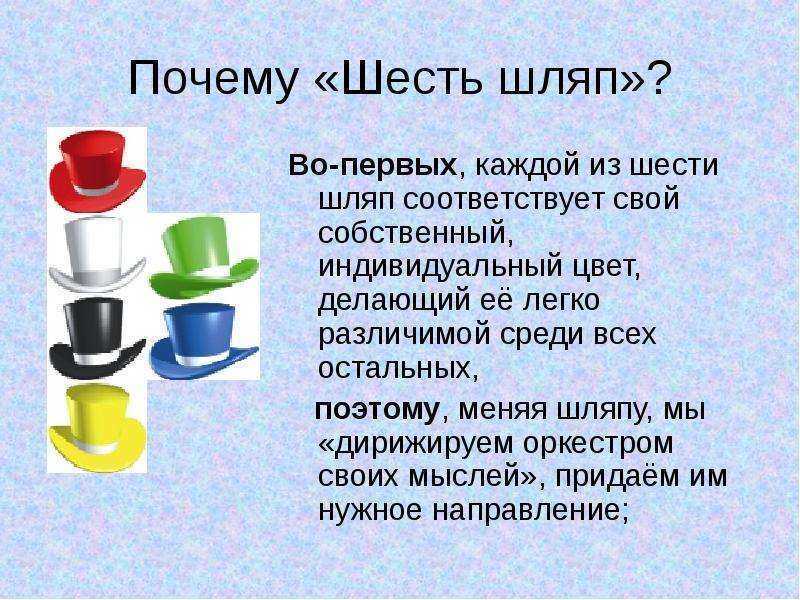 Спасибо за внимание!